Objetivo de Aprendizaje: Reconocer tipos de líneas.
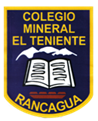 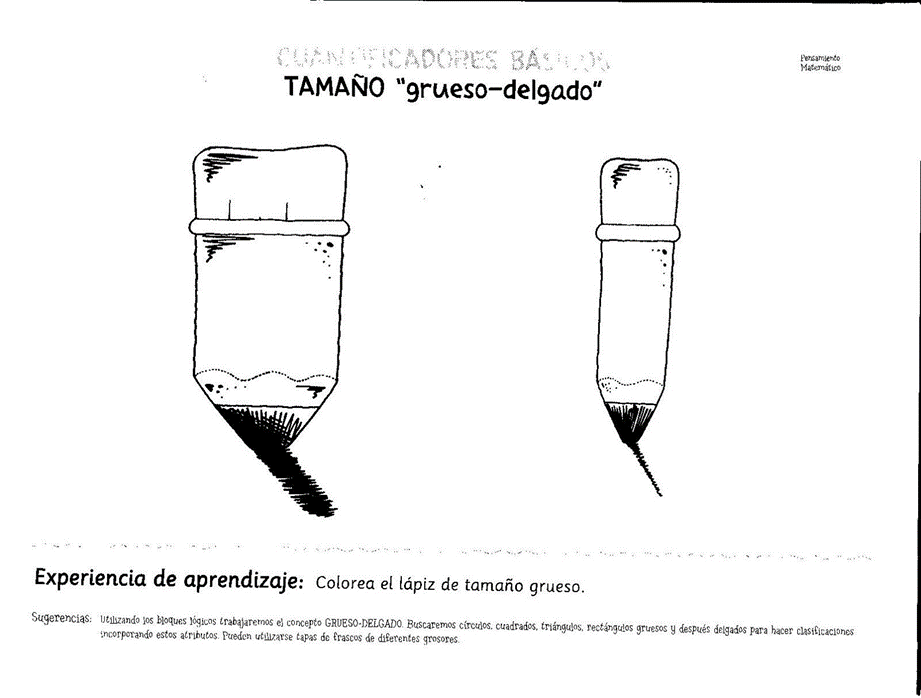 En este dibujo se pueden ver claramente líneas rectas y curvas, delgadas y gruesas. ¿Las ves?
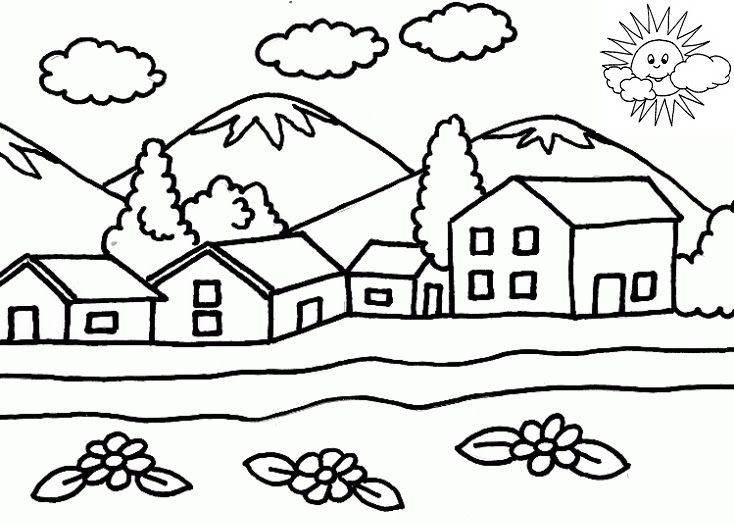 Se puede dibujar usando distintas líneas.
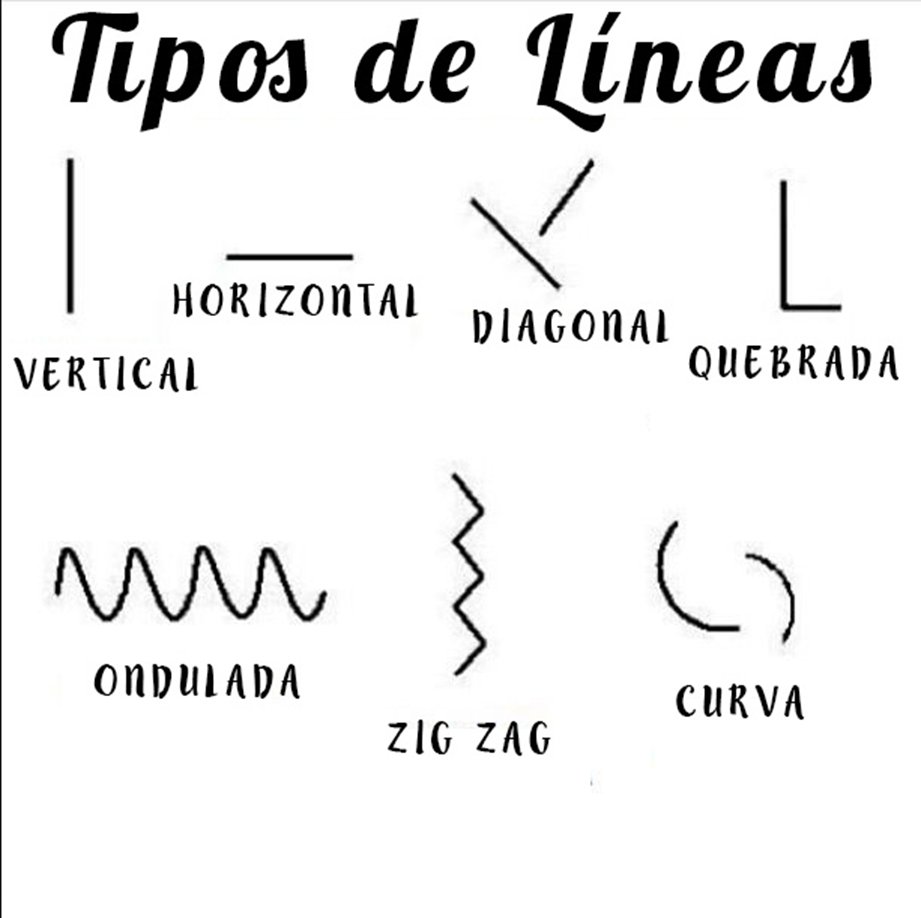 En todo nuestro entorno están presentes las líneas, solo debes observar detenidamente, ¡¡házlo!!
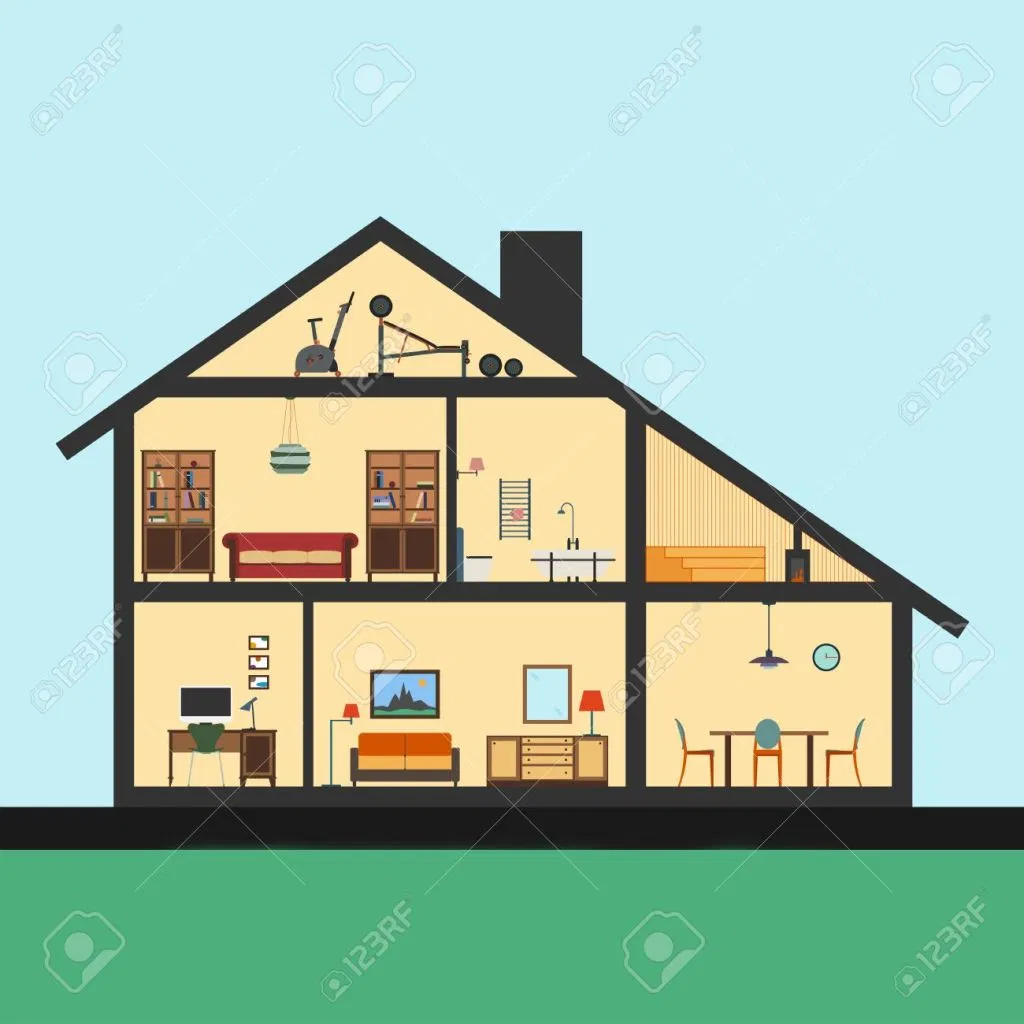 Lo ves? Puedes observar distintas líneas.
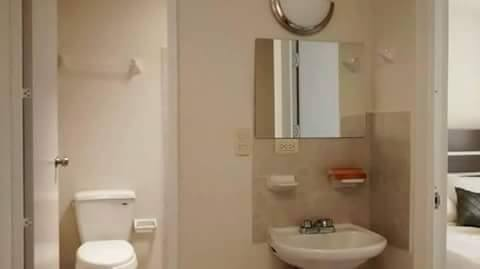 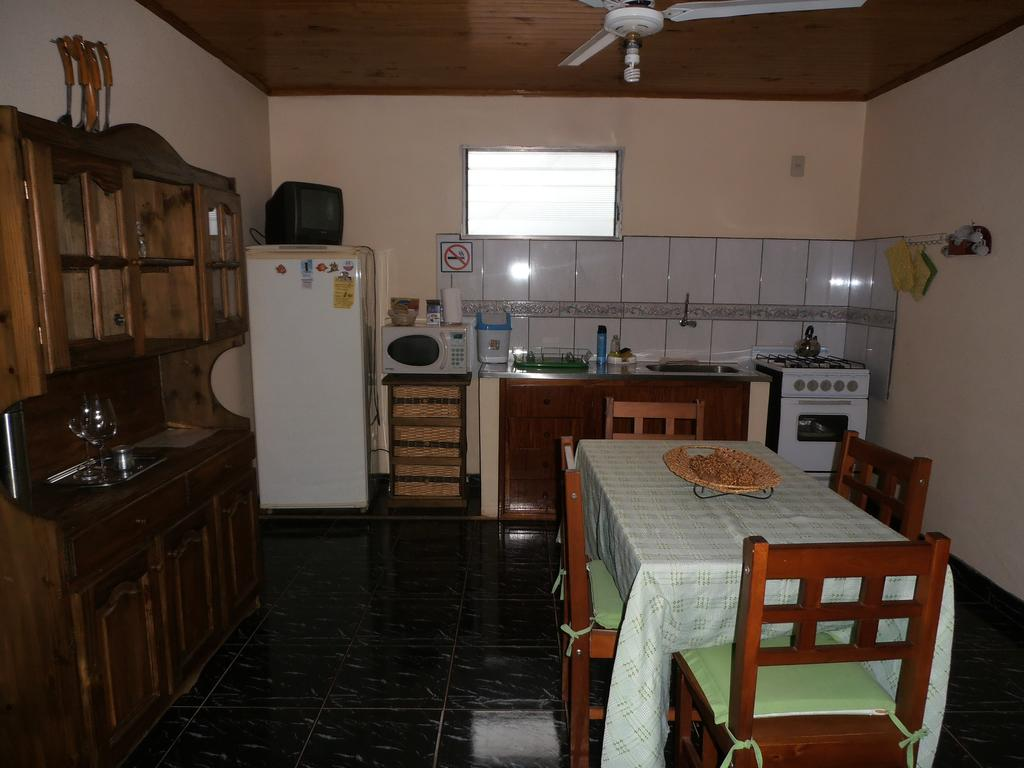 Dibuja la fachada de tu casa, no olvides remarcar las líneas, que ya has aprendido. ¡Tú puedes!
EJEMPLOS:
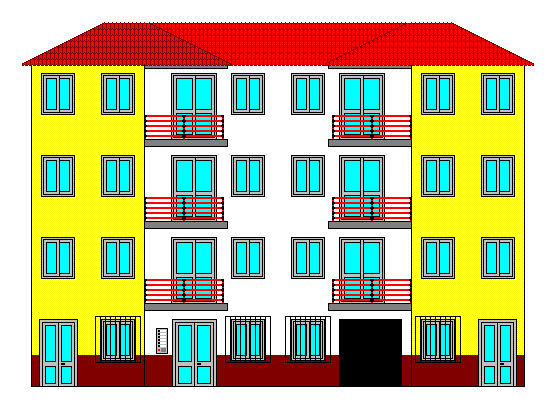 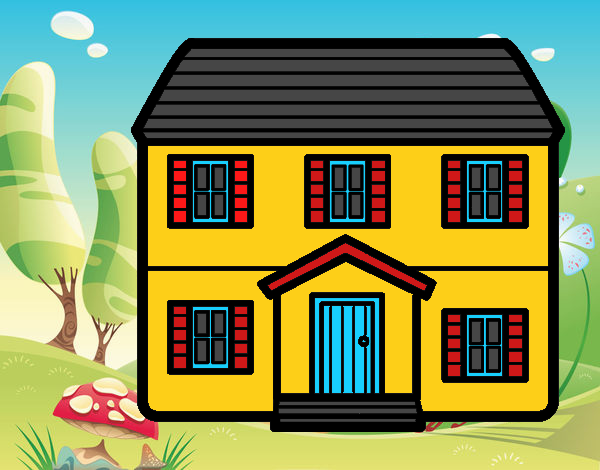